Through the Looking-Glass:A Theory of Performance
Professor David Owen Norris
University of Southampton
A Note:
In the spelling of such words as Baptize, Recognise, Realize and Surprise, I follow the orthography of Dr Johnson’s Dictionary, which uses S or Z according to the word’s derivation from Latin or Old French.
Surprise or Satisfy
Don’t Disgust….
‘….our disgust, or weariness of attention, will be found in proportion to the beauties of the author so abused. And just thus it fares with an injudicious performance of a fine musical composition’. 
			Charles Avison 1752
or Disappoint
‘As it is safer to aim at pleasing than surprising, especially in the musical art, I flatter myself I shall be in less hazard of disappointing …’
				Charles Avison
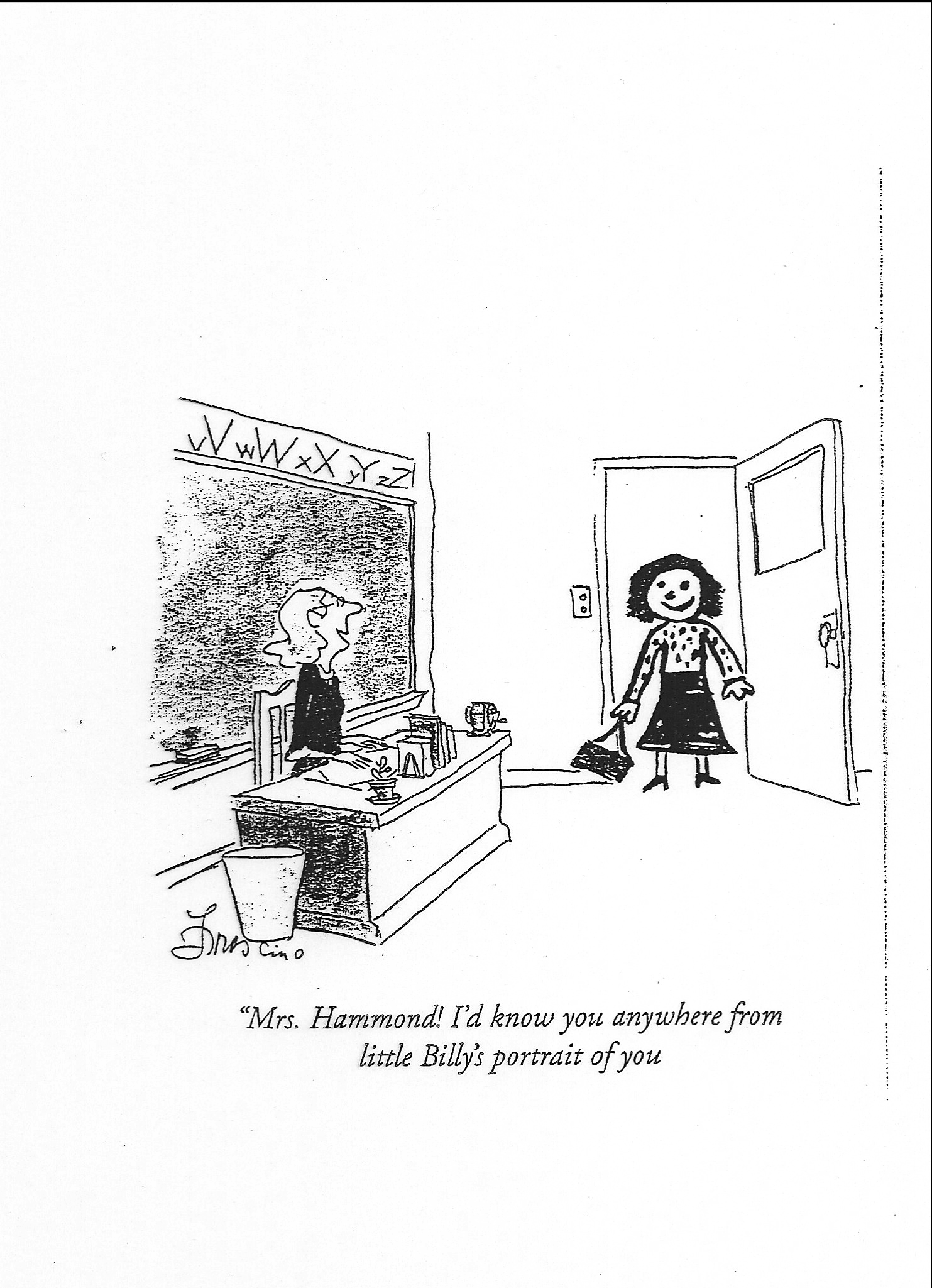 New Old-Music
Goblins from Four Country Pieces (1923) by Roger Quilter (1877-1953)
New Old-Music
Goblins from Four Country Pieces (1923) by Roger Quilter (1877-1953)
Nice to know Goblins are rural.
New Old-Music
Goblins from Four Country Pieces (1923) by Roger Quilter (1877-1953)
Nice to know Goblins are rural.
Roger Quilter is one of the world’s great song composers. His piano music is less well known.
New Old-Music
Goblins from Four Country Pieces (1923) by Roger Quilter (1877-1953)
Nice to know Goblins are rural.
Roger Quilter is one of the world’s great song composers. His piano music is less well known.
I recorded this on my own Bösendorfer piano – Quilter Complete Piano Music (EMR CD02)
New New-Music
‘The sound of God breathing’.
New New-Music
‘The sound of God breathing’.
The opening of an oratorio entitled PrayerBook.
New New-Music
‘The sound of God breathing’.
The opening of an oratorio entitled PrayerBook.
	I wrote it (EMR CD 0012)
Old New-Music
A version of Purcell’s famous song Music for a while.
Old New-Music
A version of Purcell’s famous song Music for a while.
	I arranged this for my BBC Radio 4 Playlist strand.
Old New-Music
A version of Purcell’s famous song Music for a while.
	I arranged this for my BBC Radio 4 Playlist strand.
	I think this approach to music is neglected.
Musical Prisms
What it MEANT
What it MEANS
What it COULD MEAN
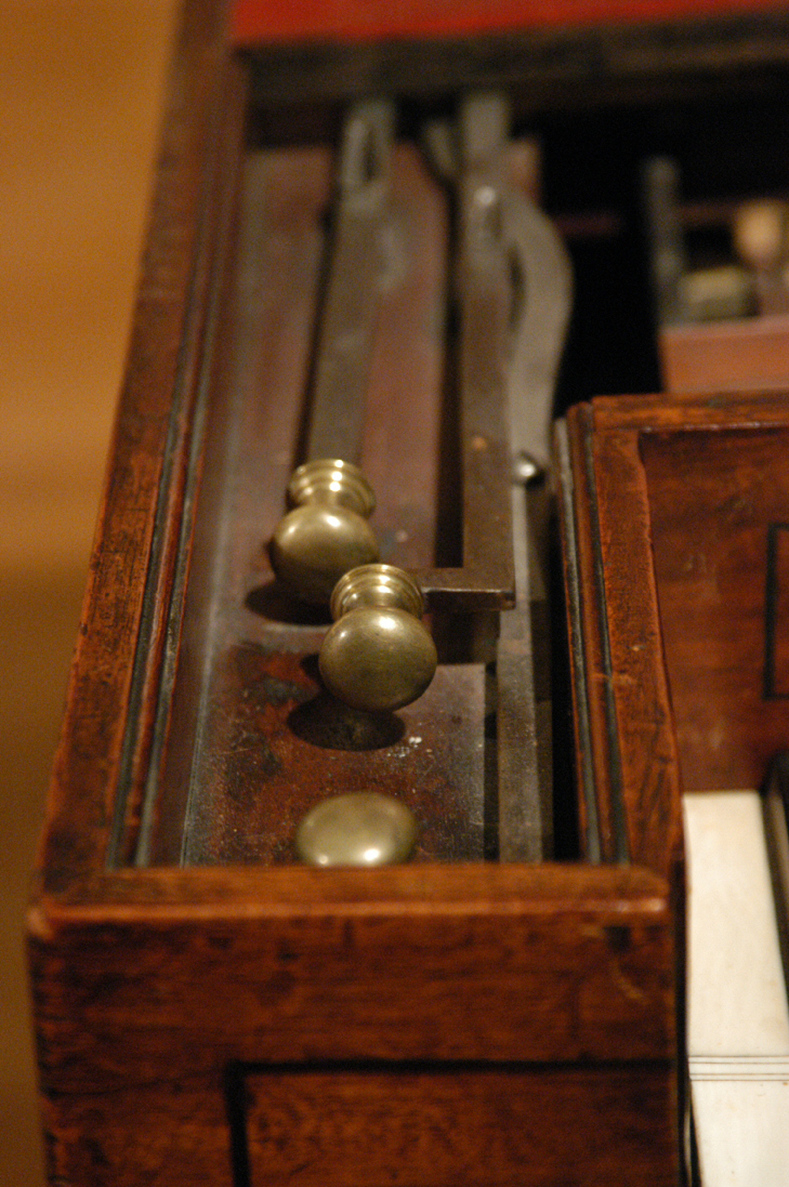 Performance as Jurisprudence
The slow movement of the Concerto in A by Philip Hayes (Avie CDAV0014)
Performance as Jurisprudence
The slow movement of the Concerto in A by Philip Hayes (Avie CDAV0014)
It is the World’s First Piano Concerto, published in London in 1769.
Performance as Jurisprudence
The slow movement of the Concerto in A by Philip Hayes (Avie CDAV0014)
It is the World’s First Piano Concerto, published in London in 1769.
Hayes went on to become both Professor of Music at Oxford (in succession to his father, William) and the Fattest Man in England.
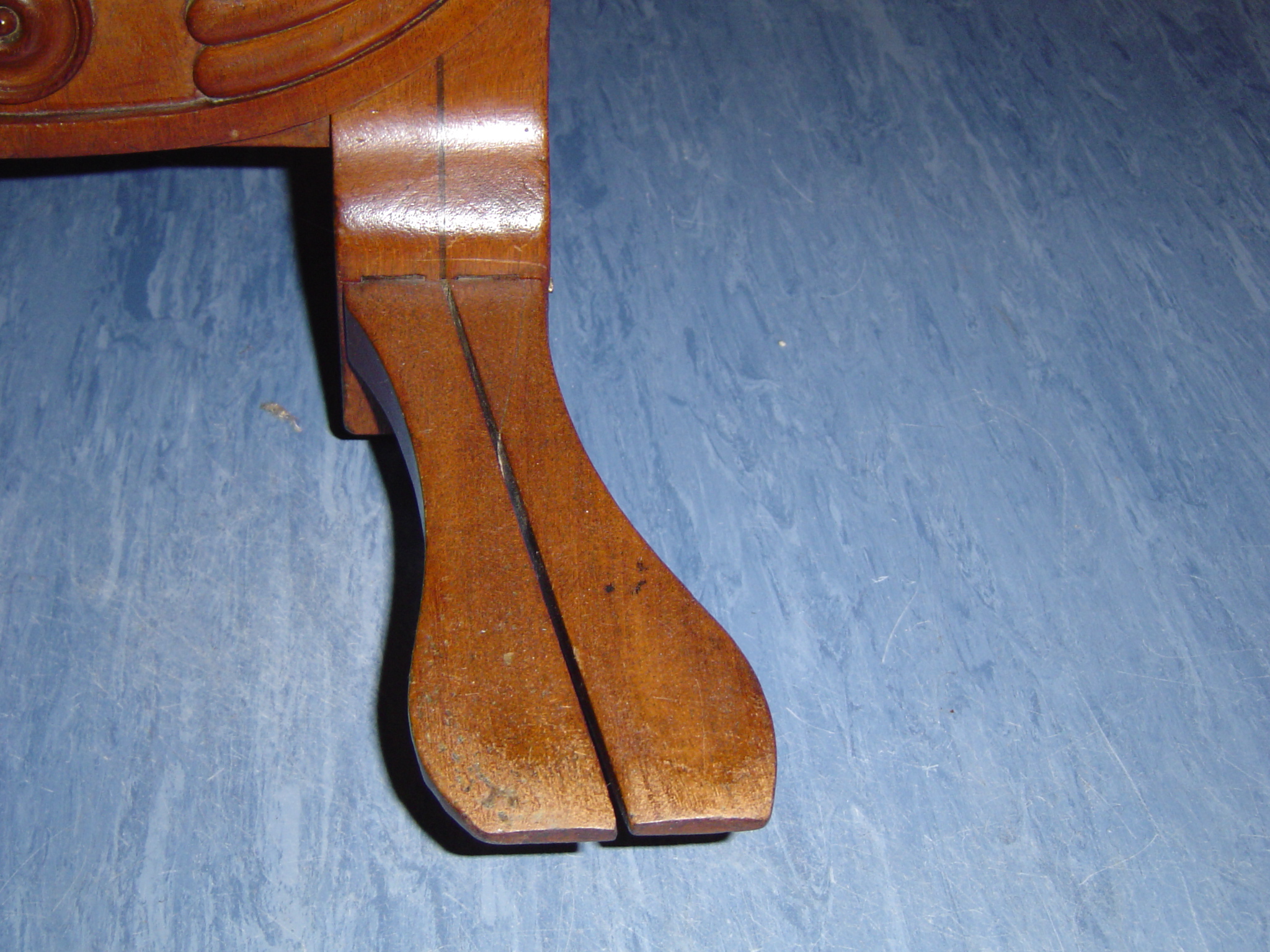 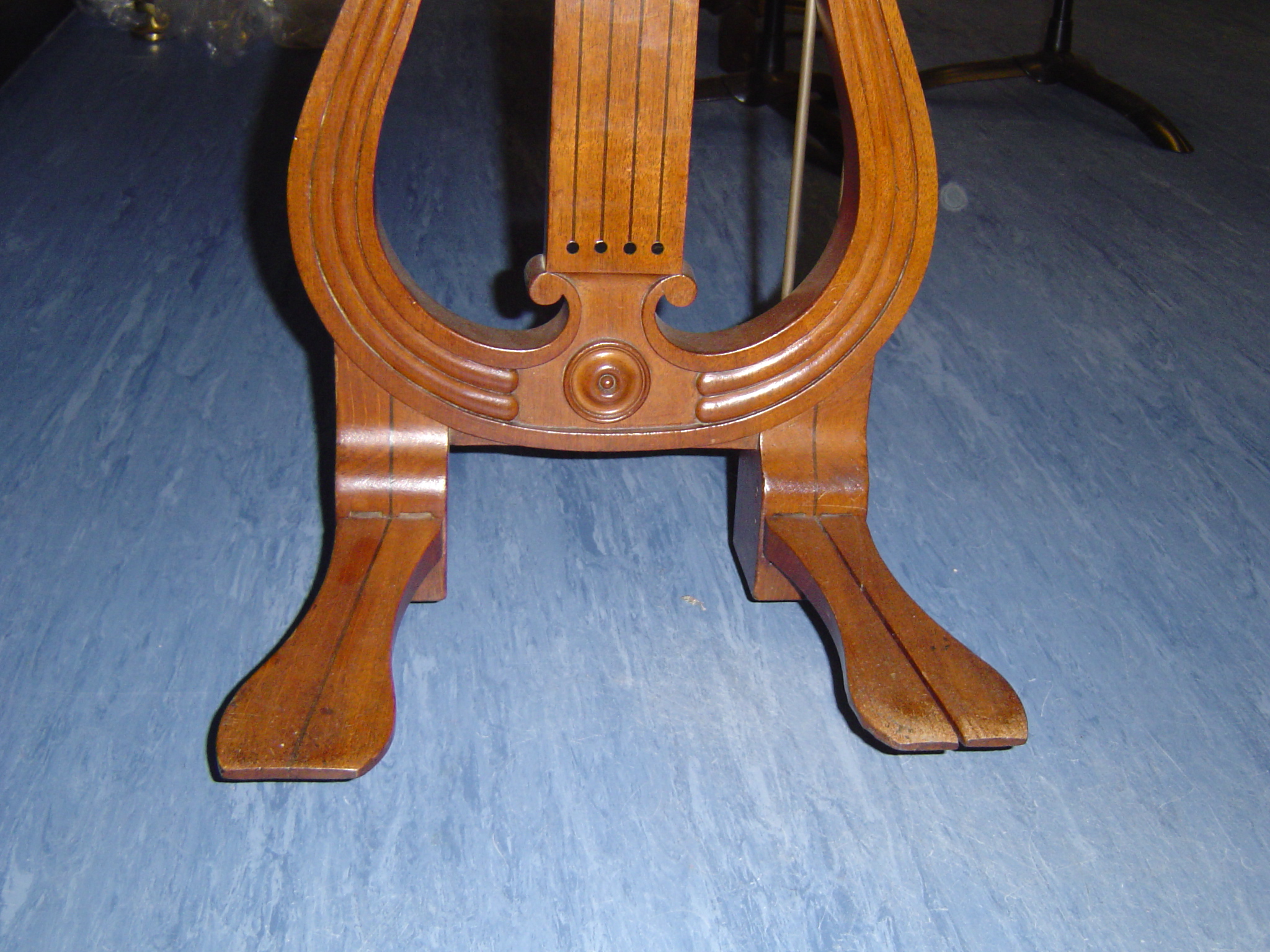 Performance as Research
The fourth Song without Words from Mendelssohn’s Fourth Book.
Performance as Research
The fourth Song without Words from Mendelssohn’s Fourth Book.
	This performance demonstrates my belief that sf implies an accent, not of force, but of placing.
Performance as Research
The fourth Song without Words from Mendelssohn’s Fourth Book.
	This performance demonstrates my belief that sf implies an accent, not of force, but of placing,
	And that the abbreviations dim (get quieter) and cres (get louder) imply also a slowing-down.
Performance as Research
This performance demonstrates my belief that sf implies an accent, not of force, but of placing,
	And that the abbreviations dim (get quieter) and cres (get louder) imply also a slowing-down,
	While the ‘hairpin’ signs that technically mean the same thing imply a speeding-up.
I recorded it on Gustav Holst’s piano, in the Drawing-Room of his Birthplace in Cheltenham.
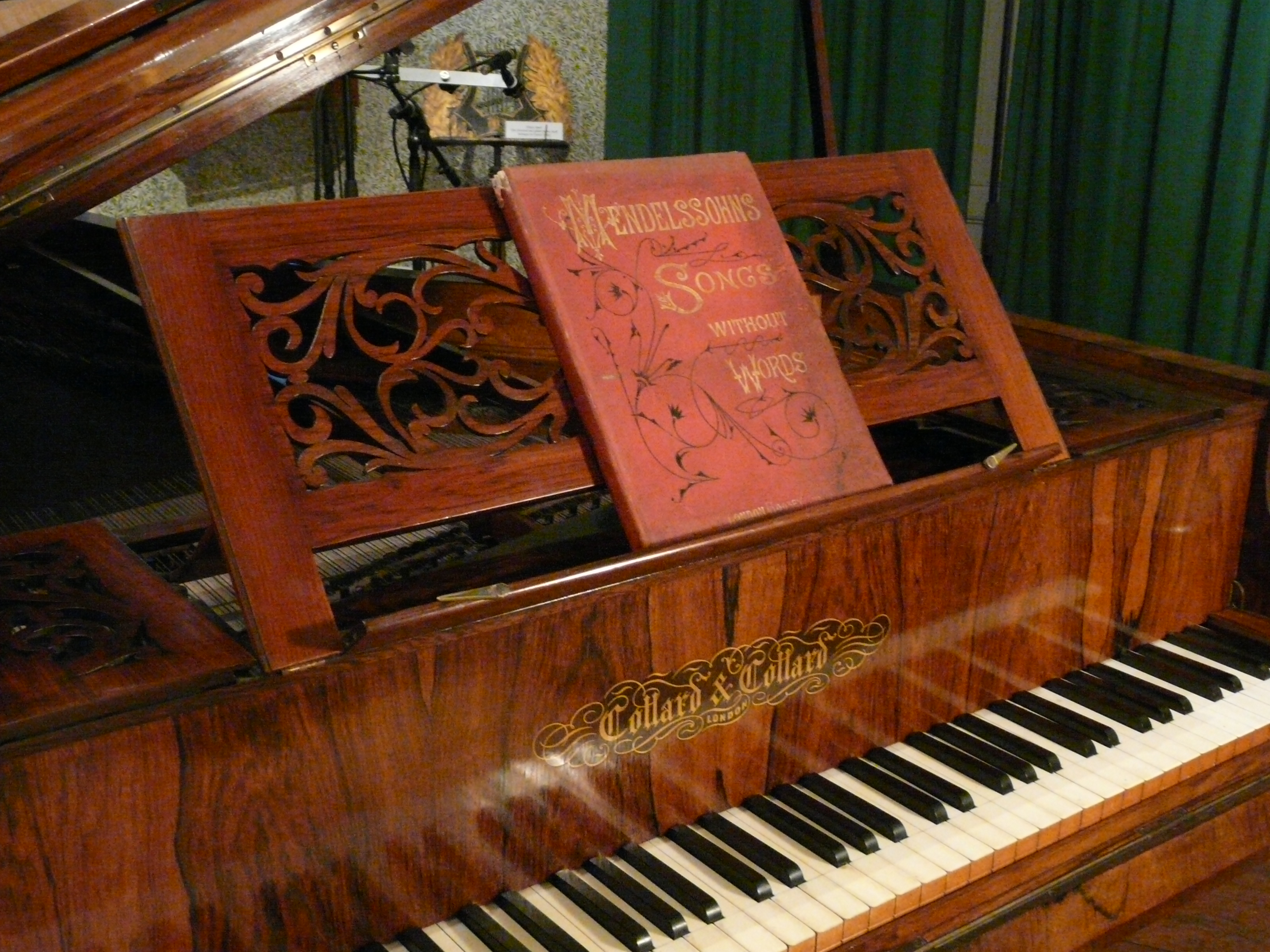 Debussy: Clair de lune
Recognition can operate at a number of purely musical levels, even for those with no prior musical knowledge.
We can recognise – instinctively – the acoustic imperative of this long dominant in the bass, which demands resolution ...
... to the tonic.
(Take note of this melody, so very English in its prosody, and of its perky accompaniment.)
We can recognise the achievements of virtuosity as ends in themselves, independent of their musical meaning –
Just as the discipline of counterpoint carries a recognisable authority all its own.
Now Sullivan does a wonderful thing:
This new lyrical melody is, we realize at last, simply that very English melody, transformed.
What is Recapitulation, so integral to musical form, but an opportunity for Recognition?
ullivan achieves imultaneous 
urprise & 
atisfaction.
Through this gradual process of recognition,
S
This is Elgar’s Broadwood.
I’m playing Elgar’s own arrangement of The Angel’s Farewell from The Dream of Gerontius.
He composed the piece at this piano, writing the title on the soundboard: third one down.
I play this piano very often,
and sometimes, improvising on Elgar’s themes, 
I’ve sensed his spirit within me.
I once performed the Angel’s Farewell to the patients at Broadmoor Hospital – 
men sedated out of all emotion, 
their faces a blank.
And yet, when I told them that 
Elgar had worked in a mental hospital, 
their attention sharpened.
I explained that the piece represented 
an angel saying goodbye 
to a soul in heaven, 
and they became thoughtful: 

death, alas, they know all too well.
They received the piece in a deep silence – they sat, 
and eventually left, 
in a most unaccustomed state 
of quiet attention.
Just last weekend,
I heard the Angel’s Farewell as part of another profoundly moving occasion. Elgar’s sister, Dot, became the Prioress of a convent in Stroud. 
The St Cecilia Singers of Gloucester have made a programme that tells her story, and they performed it in her own convent church.
Elgar sketched a piece ‘For Dot’s Nuns’, which was never completed.

I was asked to turn the sketch into a performable piece.
So last Saturday night, 
as part of Dot’s own story, 
we heard the first performance of 
For Dot’s Nuns 
on the very organ at which, a hundred years ago, Sir Edward Elgar found those wonderful harmonies.
We who listened, 
like the men of Broadmoor, 
were drawn into the Looking-Glass – 
and those complementary images blended and made us whole.
Music is not an Artefact, but an Activity that creates Society.
David Owen Norris, Gresham Lecture 1993
All the performing strategies we have surveyed today are effective, 
but the most important is

The Looking-Glass
Just as a Looking-Glass is more than a passing reflection in a shop window, 
so too a Performance must be 
more than the notes, 
more than the sounds, 
more even than the performer’s reputation.
A Performance must be 
an all-consuming Occasion 
where the audience becomes the performer, and together they share 
the artistic reward, 
the inner spiritual completeness.
Musical Prisms
What it MEANT
What it MEANS
What it COULD MEAN

	WHAT IT MEANS TO 
                  ME !!!
So does Satisfaction prevail over Surprise 
in the end?
No,
for the performer knows that, 
in Looking-Glass Land,
to raise his right hand, 
he must …